Diagnosis and treatment of alcohol use disorder in patients with comorbidities
Caroline Falker, MD 
WHAT-IF? Learning Collaborative
January 8, 2020
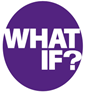 No conflicts of interest.
Learning Objectives
Describe how to diagnose alcohol use disorder (AUD)
Explain how to start a medication for AUD
Recognize how to monitor patients who are taking medication for AUD
[Speaker Notes: Patient case 
AUD assessment 
How meds were used i.e. naltrexone or other 
Clinical pearls re: choice of meds, monitoring, goals of treatment, how patients did]
Case 1: inpatient
Consult question:
“patient with h/o EtOH (last drink more than 1 week ago, CIWA has been 1 during this hospital stay). Pt demanding benzos for sleep but on review of PDMP only benzo prescribed was diazepam once in the last year. ?continued alcohol abuse vs. benzo abuse”
[Speaker Notes: 8/11 criteria for AUD
Chronic opioids – no naltrexone
Not enough info to diagnose OUD 
HFrEF
No disulfiram as wasnt motivated to stop drinking alcohol completely, also no social supports etc]
Case 1: inpatient
Consult question:
“patient with h/o EtOH (last drink more than 1 week ago, CIWA has been 1 during this hospital stay). Pt demanding benzos for sleep but on review of PDMP only benzo prescribed was diazepam once in the last year. ?continued alcohol abuse vs. benzo abuse”
Note that this is terminology is to be avoided. This demonstrates the role for us, as providers treating patients with comorbidities such as substance use disorders, to reinforce person-first, non-stigmatizing language. Consults are a great example of a teachable moment!
[Speaker Notes: 8/11 criteria for AUD
Chronic opioids – no naltrexone
Not enough info to diagnose OUD 
HFrEF
No disulfiram as wasnt motivated to stop drinking alcohol completely, also no social supports etc]
Case 1: inpatient
57yoM with past medical history significant for HIV on bic/FTC/TAF (VL undetectable 3 months ago), non-ischemic cardiomyopathy (NICM), heart failure with reduced ejection fraction (HFrEF) s/p biventricular ICD, ventricular tachycardia and alcoholic steatohepatitis admitted for heart failure exacerbation.
[Speaker Notes: Biktarvy = bic/FTC/TAF = bictegravir/emtricitabine/tenofovir alafenamide]
Case 1: relevant history
PMH
Cardiac: NICM, HFrEF, +arrhythmia hx (ventricular tachycardia, atrial tachycardia), s/p ablation and biventricular ICD
GI/Liver: alcoholic steatohepatitis, no known cirrhosis 
Renal: no known renal impairment, not on dialysis
ID: HIV  
MSK: Chronic back pain s/p MVA
Medications
bic/FTC/TAF, oxycodone 30mg q8h PRN, clonazepam 1mg qhs PRN, trazodone 100mg qhs PRN, melatonin 30mg qhs 
Social Hx 
Lives alone, divorced, no children. Currently receiving disability, previously worked in food services.
Family Hx
Father - Alcohol use disorder
[Speaker Notes: Liver biopsy F2
HVPG 5
Patient did not meet criteria for OUD at the time of this assessment 

BIC/FTC/TAF = bictegravir/emtricitabine/tenofovir alafenamide= biktarvy]
Case 1: substance use history
Current alcohol use: 1.5 pints of vodka/day (= 13 standard drinks/day)
Alcohol use history:
Age of onset: 17yo
Highest use: 2.5 pints of vodka/day
Longest period of abstinence: 5 months
Treatment hx: 
Medications for AUD: none
Psychosocial treatment: none
Inpatient programs: none
Drug use: none
Tobacco use: none
[Speaker Notes: Examples of psychosocial interventions: CBT, 12 step facilitation, motivational interviewing, mutual help groups, contingency management]
Does this patient have AUD?
Substance use disorder from DSM-5
The Three C’s

Diagnosis: 
2 or more in the prior 12 months 

Characterization: 
2-3 = mild
4-5 = moderate
6 or more = severe
10
[Speaker Notes: SUD on the other hand, is a more technical term defined by the DSM 5. There are 11 criteria which can be thought of as the three C’s—craving or physiologic criteria of tolerance and withdrawal, loss of control, and consequences related to substance use. The disorder is characterized by mild, moderate or severe based on number of criteria a patient meets.]
How to diagnose AUD: DSM-5
Signs of alcohol use disorder in the last 12 months: yes/no
Recurrent use resulting in failure to fulfill major role obligations
Recurrent use in hazardous situations
Continued use despite recurrent social or interpersonal problems exacerbated by alcohol
Tolerance
Withdrawal
Drinking alcohol in larger amounts or over longer periods than intended
Having a persistent desire or unsuccessful effort to cut down or control use
Spending a great deal of time obtaining or recovering from alcohol
Giving up important social, occupational, or recreational activities
Continued alcohol use despite knowledge of persistent physical or psychological problems caused by alcohol
Craving
Adapted from DSM-5 and Dr. Melissa Weimer
Does this patient have AUD?
Signs of alcohol use disorder in the last 12 months: yes/no
Recurrent use resulting in failure to fulfill major role obligations yes
Recurrent use in hazardous situations no
Continued use despite recurrent social or interpersonal problems exacerbated by alcohol no
Tolerance yes
Withdrawal yes
Drinking alcohol in larger amounts or over longer periods than intended yes
Having a persistent desire or unsuccessful effort to cut down or control use yes
Spending a great deal of time obtaining or recovering from alcohol no
Giving up important social, occupational, or recreational activities yes
Continued alcohol use despite knowledge of persistent physical or psychological problems caused by alcohol yes
Craving yes
Total criteria = 8 (severe alcohol use disorder)
Case 1: diagnostics
Utox: none on file
Alcohol panel: none on file
Labs: 
AST 41, ALT 33, alk phos 101, tbili 0.4, dbili <0.2
Albumin 4.3, INR 0.98, plt 264
BUN 20, Cr 1.1, CrCl 110 mL/min
CD4 897, HIV VL undetectable  
Imaging:
RUQ U/S: Heterogenous liver parenchyma. No large masses. No intrahepatic biliary ductal dilatation. Multiple gallstones noted. No gallbladder wall hyperemia or pericholecystic fluid. No intraabdominal ascites.
Starting a medication for AUD…
FDA-approved medications for AUD
[Speaker Notes: 3 FDA approved meds: naltrexone, acamprosate, disulfiram
Can consider topiramate, gabapentin +/- baclofen in special circumstances 

NNT for reduction in heavy drinking days with naltrexone is 12.

Indication/efficacy
Naltrexone: reduction in heavy drinking, relapse prevention
Acamprosate: relapse prevention
Disulfiram: reduction in heavy drinking, relapse prevention


3 FDA approved meds: naltrexone, acamprosate, disulfiram
Relapse prevention = associated with continued abstinence
OK to start naltrexone even if patient still drinking alcohol
Positive trials for acamprosate when patients were abstinent from alcohol prior to medication initiation (not dangerous to start acamprosate if still drinking alcohol, just that efficacy was seen in patients who had period of abstinence first)
Disulfiram associated acute liver failure (DILI) – over 10.5y period in US, 4 cases presumed due to disulfiram

Disulfiram can also lead to dopamine accumulation hence reason to avoid in pts with primary psychotic disorder

Can consider topiramate, gabapentin +/- baclofen in special circumstances 

Side effects mentioned above are >10% and notable; obviously many more side effects that occur less frequently 


Mechanisms:
Naltrexone: opioid antagonist 
Acamprosate: similar in structure to GABA. increases GABA, decreases glutamate (GABA-inhibitory/glutamate-excitatory)
Disulfiram: blocks acetaldehyde dehydrogenase; leads to accumulation of acetaldehyde]
Case 1: starting a medication for AUD
[Speaker Notes: No naltrexone – on opioids, no criteria for OUD at the time of this assessment 
No disulfiram – significant cardiac history, motivation is low, lives alone without social support therefore daily observed disulfiram treatment not feasible currently
Start acamprosate – normal dosing]
Tips for starting acamprosate
Check renal function
CrCl > 50 mL/min: 666mg PO TID
CrCl 30 – 50 mL/min: 333mg PO TID
CrCl < 30 mL/min: use not recommended 
Ideal to start medication when patient has been abstinent from alcohol (but not necessary) 
Review patient’s current alcohol pattern so you have a baseline for comparison later on
[Speaker Notes: Per study protocols most patients were abstinent for ~7 days prior to starting acamprosate as it was initiated following acute alcohol detoxification however not a reason to withhold acamprosate if person has not been abstinent and otherwise it seems to be the right medication to try]
acamprosate: monitoring and goals of treatment
Monitoring 
Adherence to medication?
Lab testing for alcohol (e.g. urine ethyl glucuronide, blood alcohol levels or alcohol breath testing) 
Check renal function 
Goals of treatment
Alcohol use pattern: 
Currently abstinent?
Less frequent alcohol use? 
Reduction in total “heavy” drinking days? (5 or more drinks per day in men, 4 or more drinks per day in women)
Case 1: how did the patient do?
He was discharged from the hospital and remained on acamprosate.
He was adherent with the three times daily dosing and has been completely abstinent from alcohol for nine months.
Yay!
[Speaker Notes: If patient is meeting treatment goals/moderate improvement in alcohol consumption, minimum time on the medication should be 6-12 months]
Case 2: inpatient
Consult question: “alcohol use disorder, ?meds ?rehab”
Case 2: inpatient
40yoM with HIV on dolutegravir/lamivudine (VL undetectable 6 wks ago), alcohol-related cirrhosis previously decompensated by ascites, prior alcohol-related hepatitis, anxiety and depression admitted for alcohol withdrawal management.
[Speaker Notes: Dolutegravir/lamivudine = dovato]
Case 2: relevant history
PMH
Cardiac: hypertension
GI/Liver: etoh cirrhosis decompensated by ascites
Renal: none
Psych: anxiety, depression
Medications: 
dolutegravir/lamivudine
Social Hx
Lives alone in an apartment, single, no children. Working part-time as a computer programmer. Mother lives locally, father deceased. 
Family Hx
Father - Alcohol use disorder
[Speaker Notes: dolutegravir/lamivudine = dovato]
Case 2: substance use history
Current alcohol use: 1/2 gallon of vodka/day (= 39.5 standard drinks/day)
Alcohol use history:
Age of onset: 18yo
Highest use: ½ gallon of vodka/day
Longest period of abstinence: 2 months
Treatment hx: 
Medications for AUD: tried naltrexone years ago, only on it briefly 
Psychosocial treatment: none
Inpatient programs: completed 30 day inpatient program 6 years ago
Drug use: none currently. Prior cocaine use (none in 10 years).
Tobacco/nicotine use: cigarettes 2 ppd
Does this patient have AUD?
Signs of alcohol use disorder in the last 12 months: yes/no
Recurrent use resulting in failure to fulfill major role obligations yes
Recurrent use in hazardous situations no
Continued use despite recurrent social or interpersonal problems exacerbated by alcohol yes
Tolerance yes
Withdrawal yes
Drinking alcohol in larger amounts or over longer periods than intended yes
Having a persistent desire or unsuccessful effort to cut down or control use yes
Spending a great deal of time obtaining or recovering from alcohol yes
Giving up important social, occupational, or recreational activities yes
Continued alcohol use despite knowledge of persistent physical or psychological problems caused by alcohol yes
Craving yes
Total criteria = 10 (severe alcohol use disorder)
Case 2: diagnostics
Utox: none on file
Alcohol panel: blood ethanol 33 mg/dL
Labs: 
AST 48, ALT 30, alk phos 104, tbili 1.9
Albumin 3.3, INR 1.11, plt 101
BUN 4, Cr 0.6, CrCl 283 mL/min
CD4 934, HIV VL undetectable 
Imaging: none this admission. Prior ultrasound showed moderate to large volume ascites.
[Speaker Notes: Child pugh 6 points (child class A); no ascites this admission]
Case 2: starting a medication for AUD
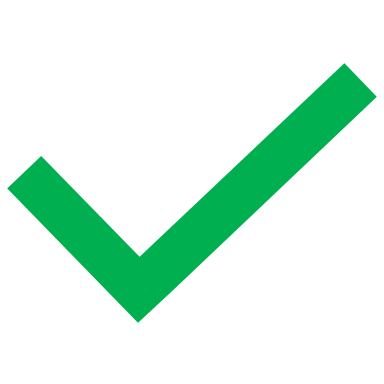 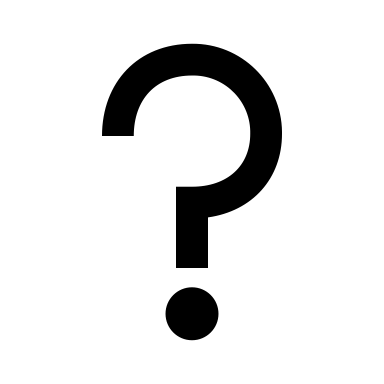 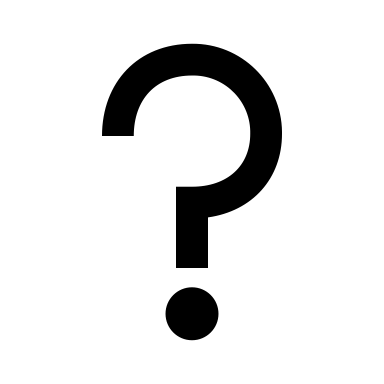 [Speaker Notes: Start naltrexone. He has been on it briefly in past and you know he tolerated it.]
Tips for starting naltrexone
Check LFTs
LFTs ≥ 5x upper limit of normal: use not recommended
No abstinence from alcohol necessary prior to starting medication
If patient previously on opioids, they must be abstinent from opioids for 7-10 days prior to starting naltrexone
Review patient’s current alcohol pattern so you have a baseline for comparison later on
naltrexone: monitoring and goals of treatment
Monitoring 
Adherence to medication?
Lab testing for alcohol (e.g. urine ethyl glucuronide, blood alcohol levels or alcohol breath testing) 
Check LFTs
Goals of treatment
Alcohol use pattern: 
Currently abstinent?
Less frequent alcohol use? 
Reduction in total “heavy” drinking days? (5 or more drinks per day in men, 4 or more drinks per day in women)
Case 2: how did the patient do?
Six weeks later he is drinking less frequently and quantity is decreased, but he is not at his treatment goal (given significant liver disease at young age, together with patient your shared treatment goal was abstinence). 
He reports drinking 3 days/wk (down from 7 days/wk) and on days he drinks alcohol, he is drinking a 12-pack of beer (= 12 standard drinks/day, down from 39.5 standard drinks/day).
LFTs improved, now all are within normal range. 
He is motivated to be abstinent from alcohol, but finds it difficult to remember to take naltrexone every day. 
-> Switch to monthly IM naltrexone 380mg
Case 2: how did the patient do?
He remained stable for 4 consecutive months on IM naltrexone. 
He was readmitted to the hospital for acute alcohol withdrawal after 3 weeks of alcohol use.
Given improvement in quantity and frequency of alcohol use, and longest period of abstinence thus far in 10 years, continued monthly IM naltrexone 380mg with goal of abstinence. 
Adjunctive treatment options at this point: more frequent follow-up visits w/specialty or primary care re: AUD, referral for psychosocial treatment (e.g. 12-step facilitation, individual counseling, CBT-based therapies).
[Speaker Notes: Could consider adding disulfiram or acamprosate as well. Evidence for combined treatment has not demonstrated added efficacy, but it's safe to combine]
naltrexone: which formulation to use?
Available formulations: PO, IM
Both formulations are FDA-approved for patients with AUD 
Patients should be given option for either PO or IM
If initiated on PO naltrexone 50mg daily, can consider increase to 100mg daily if not reaching goals of therapy on lower dose 
If patient struggling with adherence to other daily PO medications, reasonable to initiate IM naltrexone
[Speaker Notes: PO to IM: theoretically improved adherence and greater consistency of medication levels
Important to remember that it is important to have continued follow-up regardless of formulation. Adherence issues can arise with either formulation. IM formulation only lasts 1 month so adherence to subsequent injections is important. 

For example, if patient struggling with adherence to HIV medications, or VL detectable and suspect adherence issues, this may be a clue that IM naltrexone would be better than PO]
Case 3: inpatient
Consult question: 
“EtOH withdrawal and long term benzo use, patient may be motivated to stop, ? interested in medication assistance.”
Case 3: inpatient
Consult question: 
“EtOH withdrawal and long term benzo use, patient may be motivated to stop, ? interested in medication assistance.”
Again, this is terminology to be avoided. Instead of ”medication assistance,” we encourage stating “medication treatment.” If we model the use of non-stigmatizing language in our documentation, other providers will follow suit!
[Speaker Notes: instead of "medication assistance" we encourage stating "medication treatment" to emphasize that medication is treatment and not just assisting non-pharmacologic interventions.]
Case 3: inpatient
66yoM with CAD s/p stenting, history of PE, anxiety and advanced liver fibrosis admitted for alcohol withdrawal management.
Case 3: relevant history
PMH
Cardiac: coronary artery disease s/p stenting 
GI/Liver: advanced liver fibrosis (F3 by biopsy), hx pancreatitis
Renal: none
Psych: anxiety, bipolar disorder 
Medications
Gabapentin 600mg BID, clonazepam 0.5mg qhs, quetiapine 25mg qhs
Social Hx 
Lives alone, divorced, 2 adult children. Estranged from family. On disability, prior work as school teacher.
Family Hx
Mother – alcohol use disorder
Maternal grandmother – alcohol use disorder
Maternal grandfather – alcohol use disorder
Maternal uncle – alcohol use disorder
Case 3: substance use history
Current alcohol use: “half-pint to pint” of hard liquor/day (= 4-8.5 standard drinks/day)
Alcohol use history:
Age of onset: 19yo
Highest use: 12 shots hard liquor/day
Longest period of abstinence: 4 years
Treatment hx: 
Medications for AUD: PO naltrexone 
Psychosocial treatment: counseling, 12-step meetings
Inpatient programs: previous 30d program x 2
Drug use: none
Tobacco/nicotine use: cigarettes 1 ppd
Does this patient have AUD?
Signs of alcohol use disorder in the last 12 months: yes/no
Recurrent use resulting in failure to fulfill major role obligations no
Recurrent use in hazardous situations yes
Continued use despite recurrent social or interpersonal problems exacerbated by alcohol yes
Tolerance no
Withdrawal yes
Drinking alcohol in larger amounts or over longer periods than intended yes
Having a persistent desire or unsuccessful effort to cut down or control use yes
Spending a great deal of time obtaining or recovering from alcohol no
Giving up important social, occupational, or recreational activities yes
Continued alcohol use despite knowledge of persistent physical or psychological problems caused by alcohol yes
Craving yes
Total criteria = 8 (severe alcohol use disorder)
Case 3: diagnostics
Utox: +benzos 
Alcohol panel: none on file 
Labs: 
AST 61, ALT 53, alk phos 72, tbili 1.2 
Albumin 4, INR 0.99, plt 199
BUN 13, Cr 0.7, CrCl 107 mL/min
Imaging: none
Case 3: starting a medication for AUD
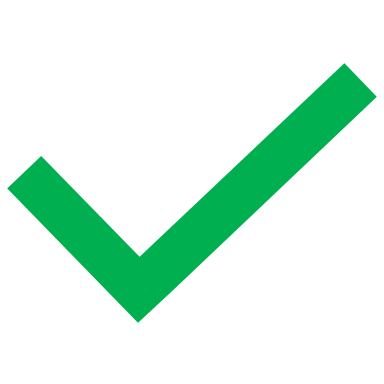 + gabapentin uptitration (600mg BID -> 600mg/600mg/300mg)
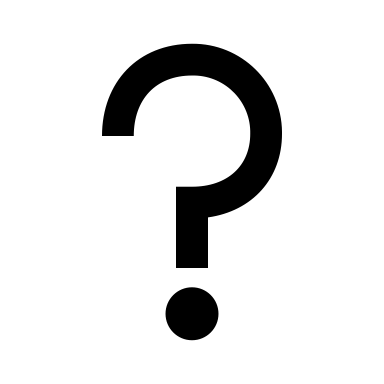 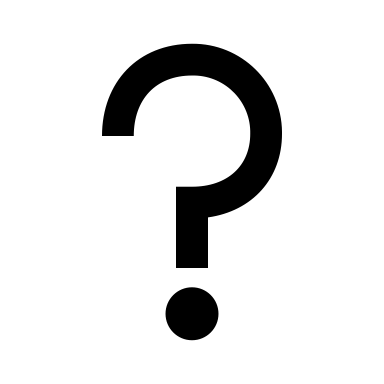 Tips for starting or adjusting gabapentin for AUD
Check renal function prior to gabapentin initiation or adjustment (CrCl < 60 mL/min requires dose adjustments) 
Target dose 600mg three times daily (titrate to effect, starting at 300mg once daily)
If patient already on gabapentin but ongoing issues with alcohol use, it is reasonable to uptitrate gabapentin as tolerated 
Review patient’s current alcohol pattern so you have a baseline for comparison later on
[Speaker Notes: Can increase by 300mg q2 days 
Major limitation for uptitration is sedation]
gabapentin: monitoring and goals of treatment
Monitoring 
Adherence to medication? Misuse of medication?
Lab testing for alcohol (e.g. urine ethyl glucuronide, blood alcohol levels or alcohol breath testing) 
Check renal function
Goals of treatment
Alcohol use pattern: 
Currently abstinent?
Less frequent alcohol use? 
Reduction in total “heavy” drinking days? (5 or more drinks per day in men, 4 or more drinks per day in women)
[Speaker Notes: Gabapentin has potential for misuse, have to monitor for that]
Other non-FDA-approved meds for AUD
[Speaker Notes: Baclofen dose adjustments: every 3-5 days 
Target dose as tolerated

Proposed baclofen dose adjustments: initial doses
CrCl 50-80 mL/min: 5mg q12h 
CrCl 30 – 50 mL/min: 2.5mg q8h 
CrCl < 30 mL/min (not on dialysis): 2.5mg q12h 

Gabapentin: as above

Topiramate:
If stopping taper over ~2 week period (if also being used for other medical comorbidities such as seizure disorder this should be in conjunction with alternative medication plan for seizure disorder) 

***All non-FDA approved medications for AUD listed in chart have >10% relevant CNS side effects (e.g. sedation, confusion etc) therefore combining meds w/alcohol can cause worsening of CNS sfx (as compared to acamprosate and naltrexone where etoh combo shouldn’t make people more drowsy, confused etc)]
Case 3: how did the patient do?
Multiple readmissions for alcohol withdrawal. No change in quantity or frequency of alcohol consumption. 
Unclear adherence to naltrexone, but concern for misuse of gabapentin based on provider notes. 
-> switch to IM naltrexone, discontinue gabapentin
Seen by psychiatry for management of anxiety and bipolar disorder.
Review/clinical pearls
Naltrexone = PO once daily dosing or monthly injection. Check LFTs. No opioids in system. 
Acamprosate = PO three times daily dosing. Check renal function. Adjust for renal impairment.
Disulfiram = PO once daily dosing. Check LFTs. Good for motivated patients with strong social supports (observed daily dosing).
Conclusions
There are three FDA-approved medications for AUD.  
When starting a medication for AUD, first consider naltrexone or acamprosate. If neither is appropriate, consider disulfiram. 
If contraindications to naltrexone, acamprosate or disulfiram, or compelling reasons for other medications, OK to trial non-FDA approved medications as primary or adjunctive treatment.
Be clear on treatment goals (e.g. alcohol abstinence vs. reduced alcohol consumption).
Reinforce adherence to medications for AUD. The medications won’t work if patients aren’t taking them.
Questions?
Thank you!
Extra slides
Spectrum of Substance Use
Substance Use Disorder Treatment
Frequent Use
Substance Use Disorder Diagnosis
Referral to Treatment
Unhealthy use
At-Risk Use
Brief Intervention
Rare Use
Little or No Use
Prevention
McLellan AT, Journal of Substance Abuse Treatment 2014
[Speaker Notes: Here we show these same numbers now shown graphically. This is a schematic that we will come back to later in the talk. Many individuals abstain or use alcohol and/or other substances rarely. 

This middle section represents those individuals with at risk alcohol or other substance use—which we will define later in the talk. 

The top two sections of the triangle represent those individuals in the general population who currently or previously have frequently used substances and carry a diagnosis of addiction. 

Unhealthy use describes individuals whose substance use falls within the spectrum of at-risk to diagnosed addiction.  We again show that roughly only 10% of people in need of addiction treatment actually receive it. Note how closely the number of patients with an addiction diagnosis in the US matches the number of patients with diabetes. Would we ever treat only 10% of patients with diabetes?

Also notable, is that with implementation of the affordable care act and the mental health parity and addiction equity act, more individuals with unhealthy substance use will be encountered in clinical practice—yet again hitting home the point that internists, who commonly encounter safety net patients, need to be prepared to address these issues.

--ANIMATE—
So what is our role in a case like JV? First and foremost, we have to ask! When we encounter patients with little or no use, prevention messages are key. 

For patients with unhealthy use --ranging from at-risk to diagnosed addiction, some form of intervention is indicated. 

For patients who report at risk alcohol use, which we will define in a moment, performing a brief intervention is indicated and for those patients with an addiction diagnosis, addiction treatment-delivered either within general medicine or referred to specialty addiction treatment settings--  is the most appropriate next step. As we have seen previously, only a small percentage of patients with addiction diagnosis actually receive specialized treatment.]
What is At-Risk Alcohol Use?
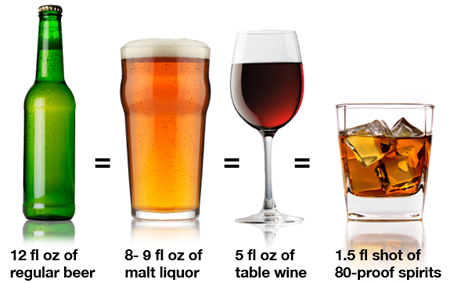 1 drink =
National Institute for Alcohol Abuse and Alcoholism
Rates of Alcohol Use Disorder
Prevalence (US)               AUD
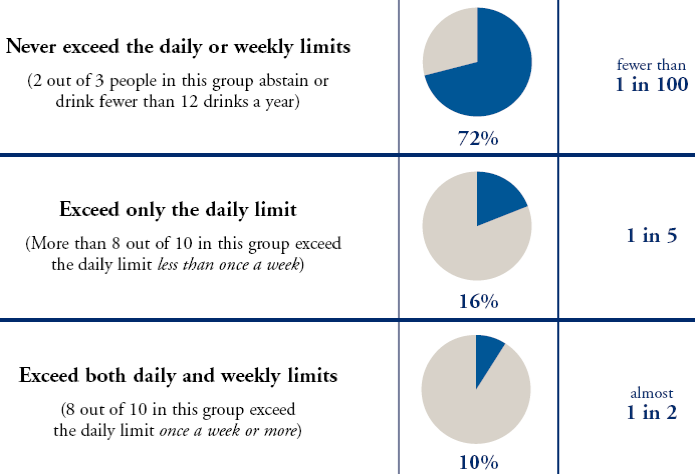 16.3 million adults had AUD in 2014.
NIAAA, NESARC
What is our role?
Frequent Use
Substance Use Disorder Diagnosis
Referral to Treatment
Unhealthy use
At-Risk Use
Brief Intervention
Rare Use
Little or No Use
Prevention
McLellan AT, Journal of Substance Abuse Treatment 2014
[Speaker Notes: Here we show these same numbers now shown graphically. This is a schematic that we will come back to later in the talk. Many individuals abstain or use alcohol and/or other substances rarely. 

This middle section represents those individuals with at risk alcohol or other substance use—which we will define later in the talk. 

The top two sections of the triangle represent those individuals in the general population who currently or previously have frequently used substances and carry a diagnosis of addiction. 

Unhealthy use describes individuals whose substance use falls within the spectrum of at-risk to diagnosed addiction.  We again show that roughly only 10% of people in need of addiction treatment actually receive it. Note how closely the number of patients with an addiction diagnosis in the US matches the number of patients with diabetes. Would we ever treat only 10% of patients with diabetes?

Also notable, is that with implementation of the affordable care act and the mental health parity and addiction equity act, more individuals with unhealthy substance use will be encountered in clinical practice—yet again hitting home the point that internists, who commonly encounter safety net patients, need to be prepared to address these issues.

--ANIMATE—
For patients with unhealthy use --ranging from at-risk to diagnosed addiction, some form of intervention is indicated. 

For patients who report at risk alcohol use, which we will define in a moment, performing a brief intervention is indicated and for those patients with an addiction diagnosis, addiction treatment-delivered either within general medicine or referred to specialty addiction treatment settings--  is the most appropriate next step. As we have seen previously, only a small percentage of patients with addiction diagnosis actually receive specialized treatment.]